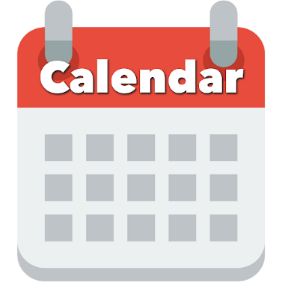 Today:
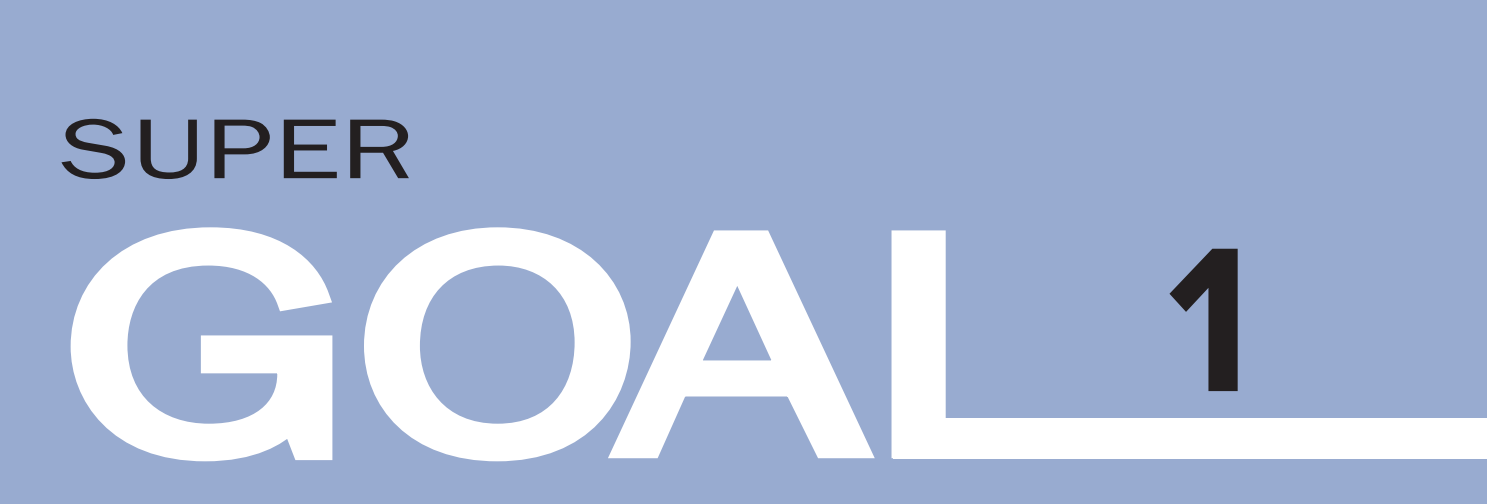 Date:
-      -1445
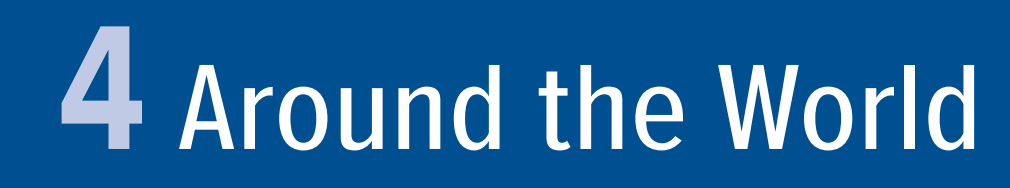 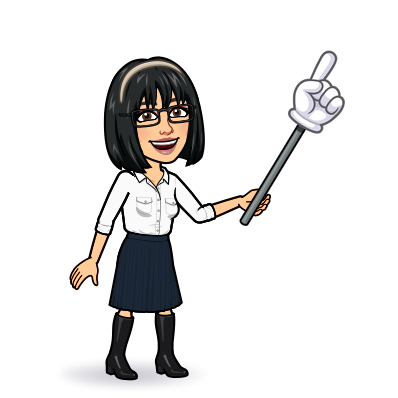 4 pronunciation5 listening7 About you
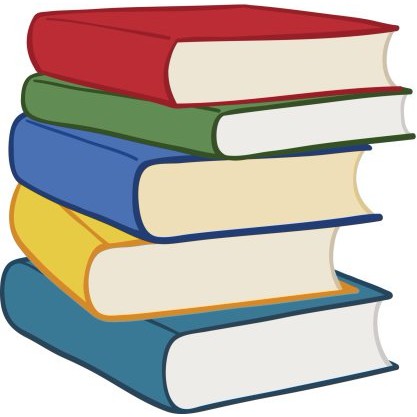 Page 29
By: Dalal Al-Juaid
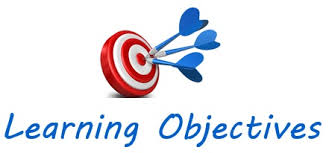 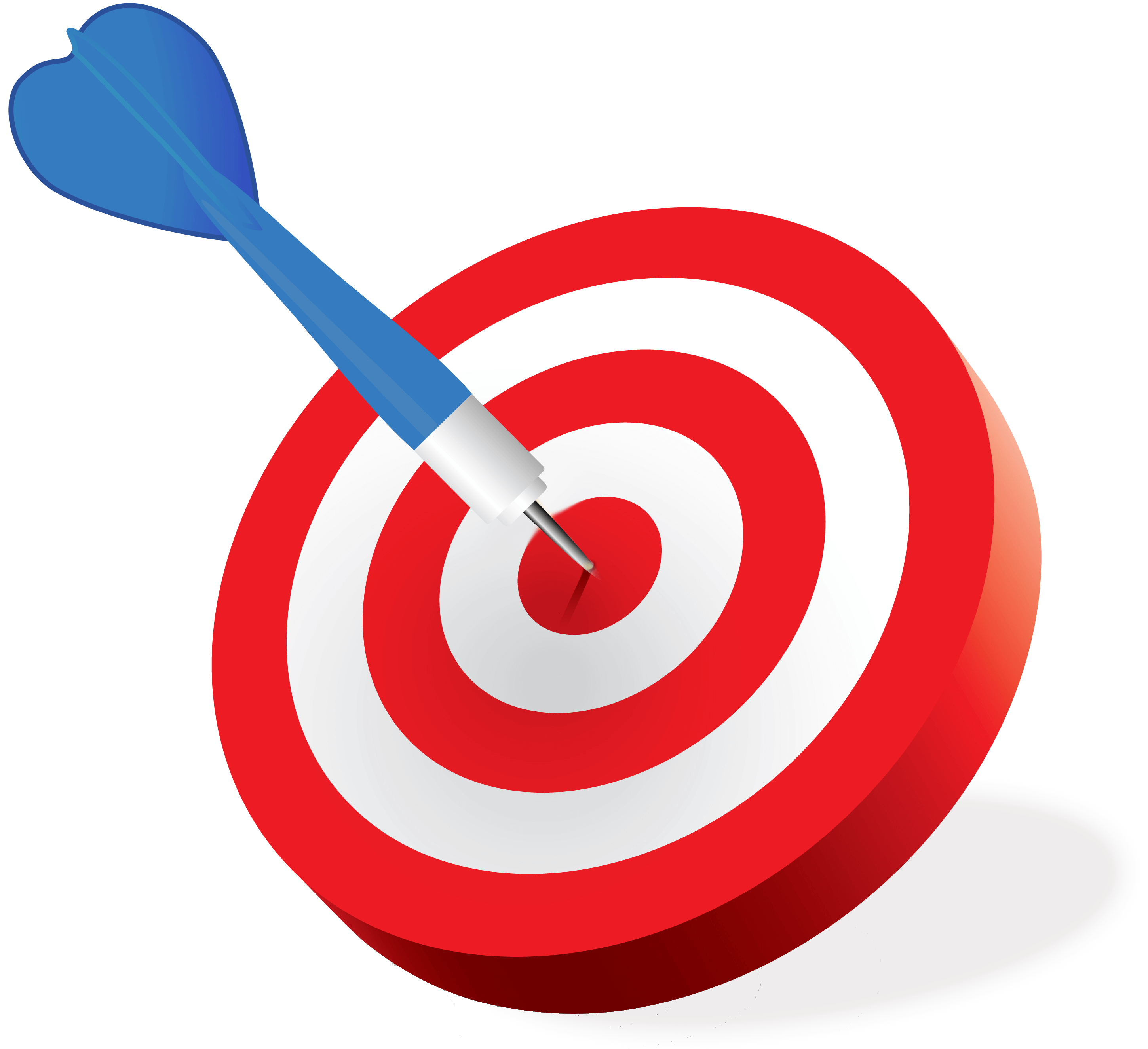 recognize international telephone codes
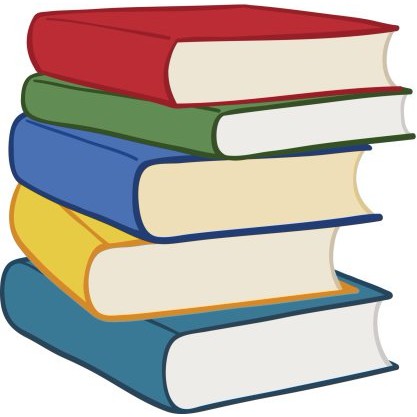 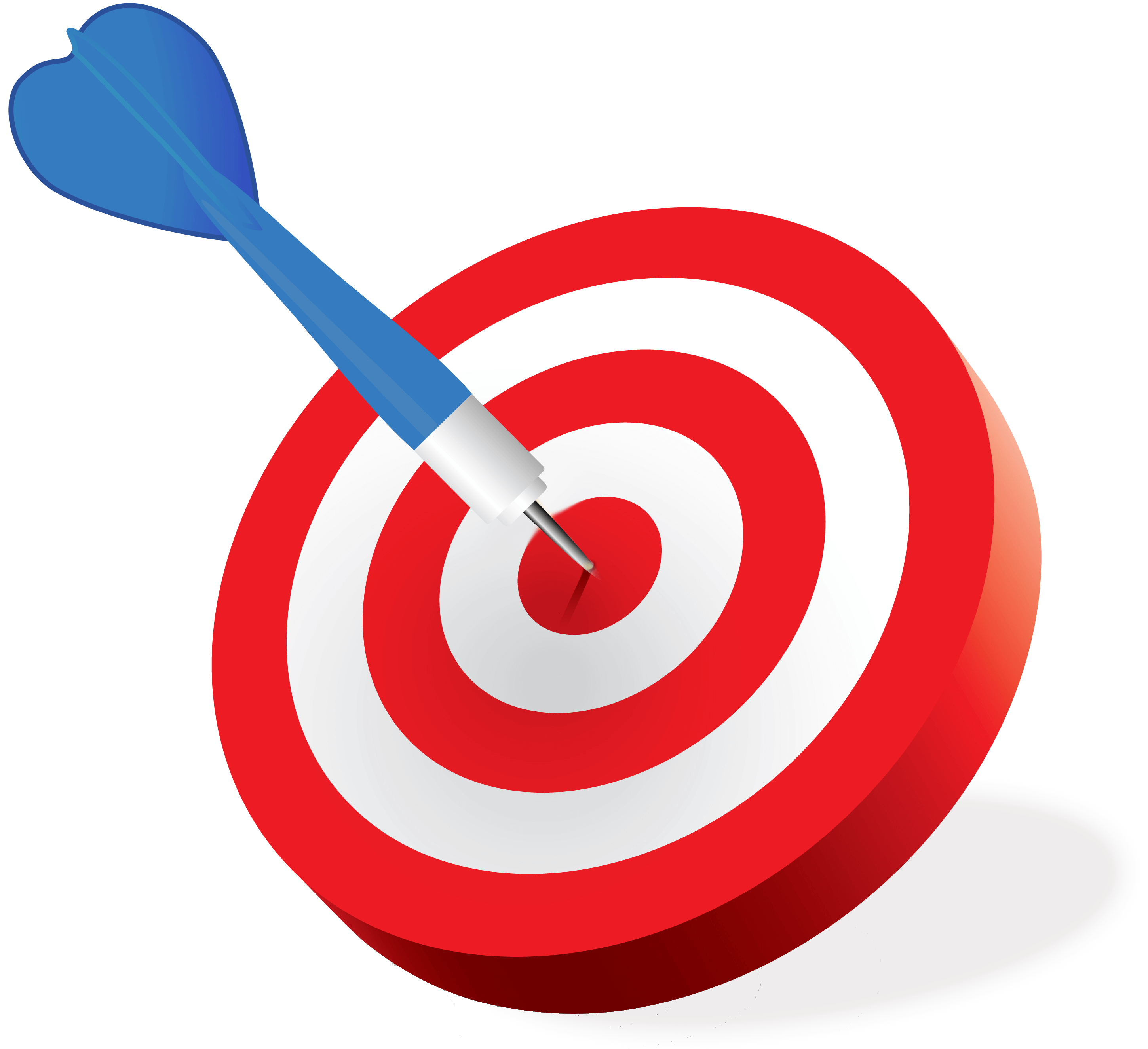 answer questions about address
Warm up
lesson
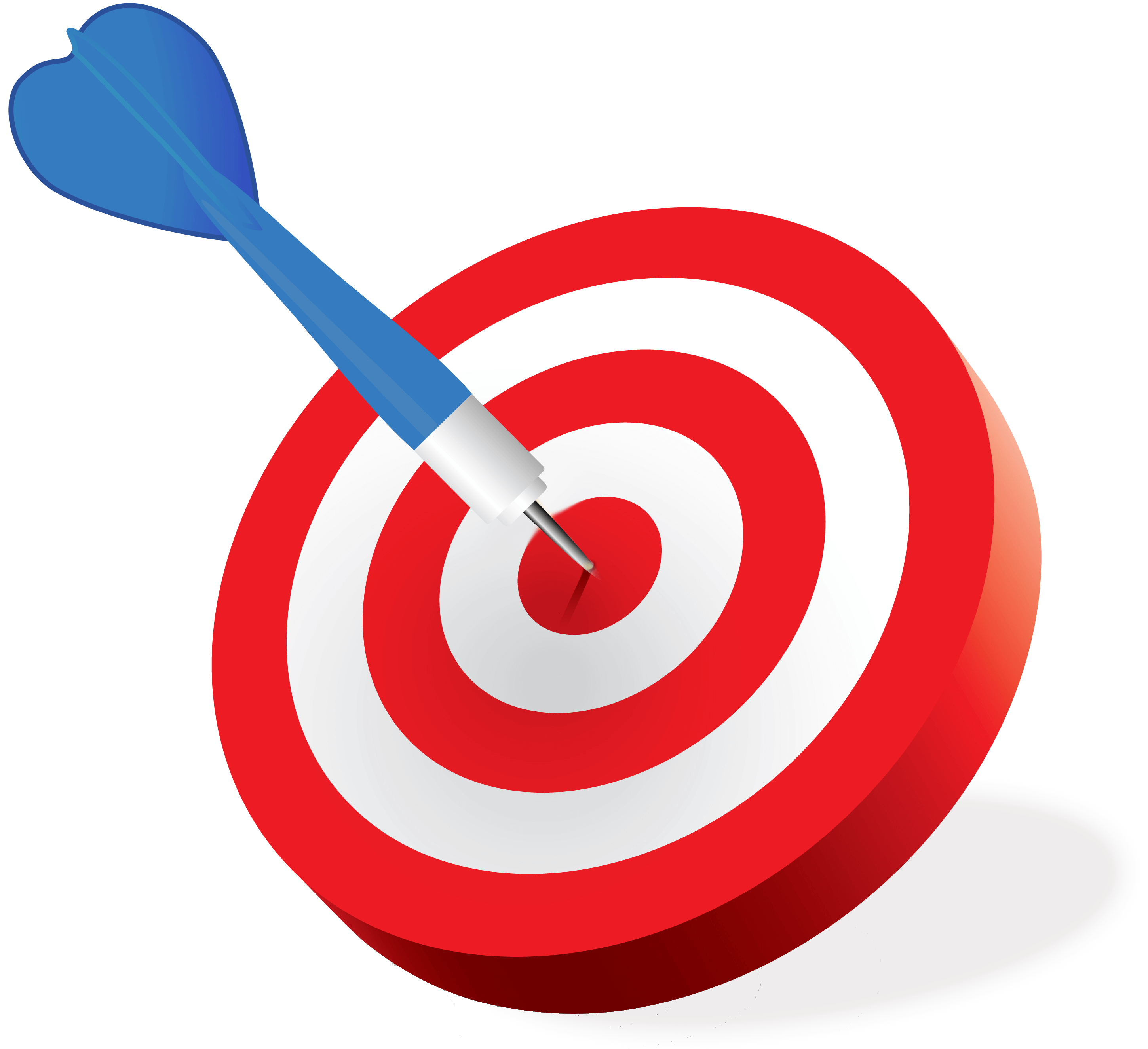 read telephone numbers
summative
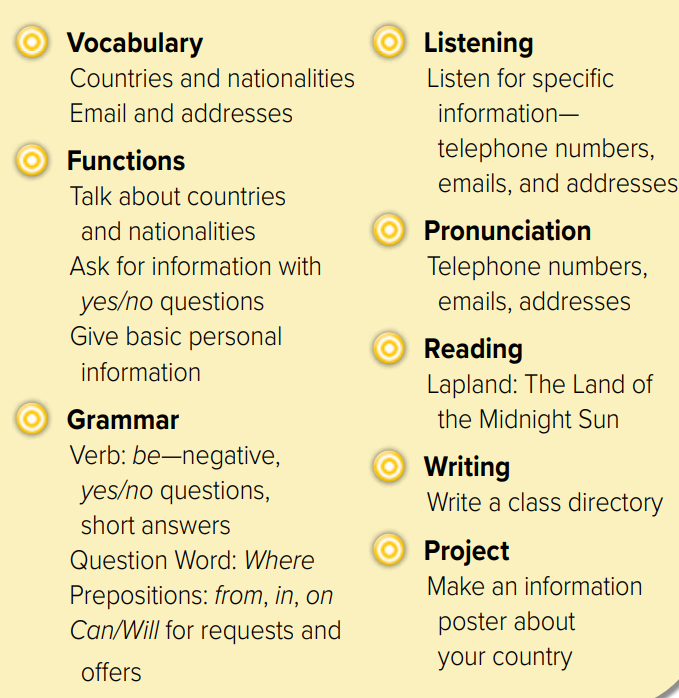 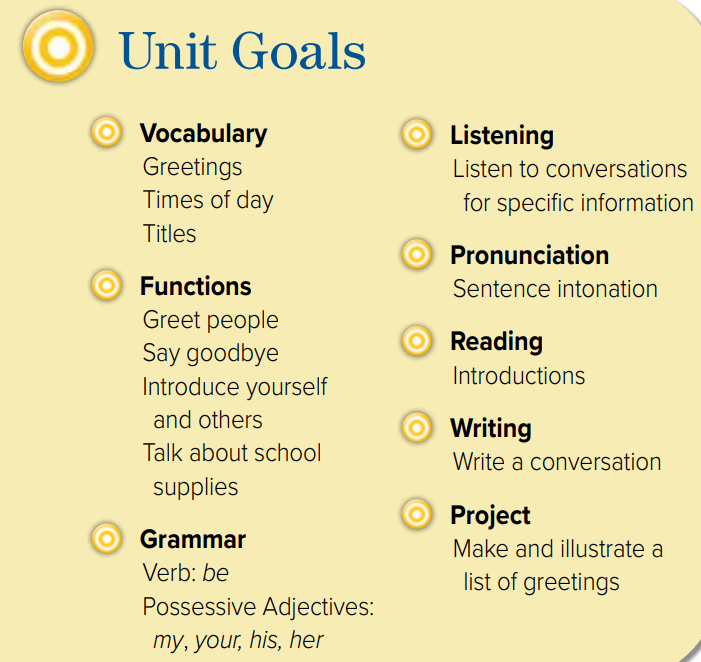 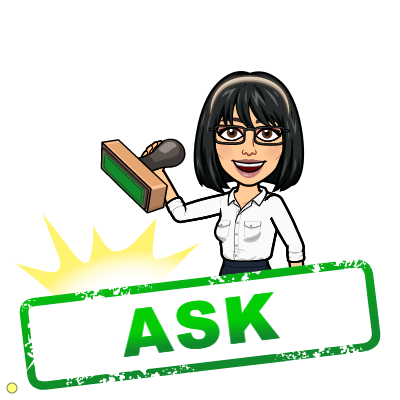 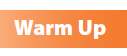 Telephone GAME
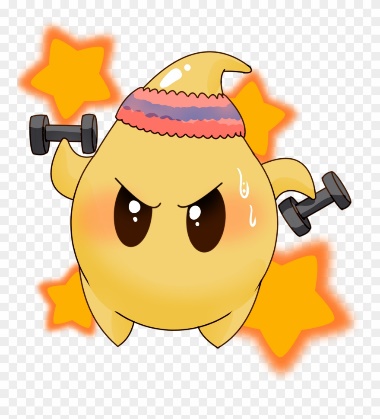 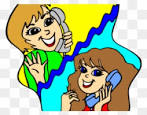 What is Lujain’s phone number?
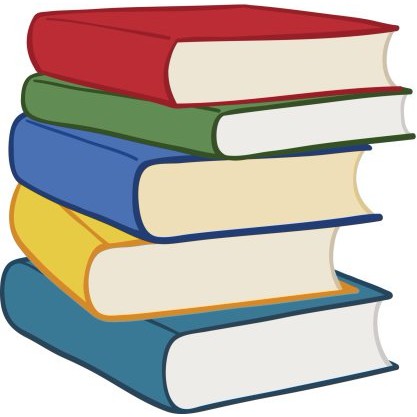 Warm up
lesson
056666666
summative
Revision
What’s this?
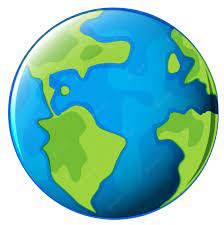 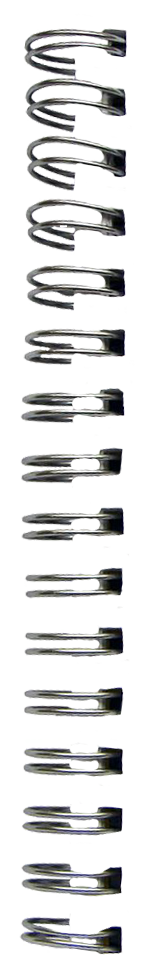 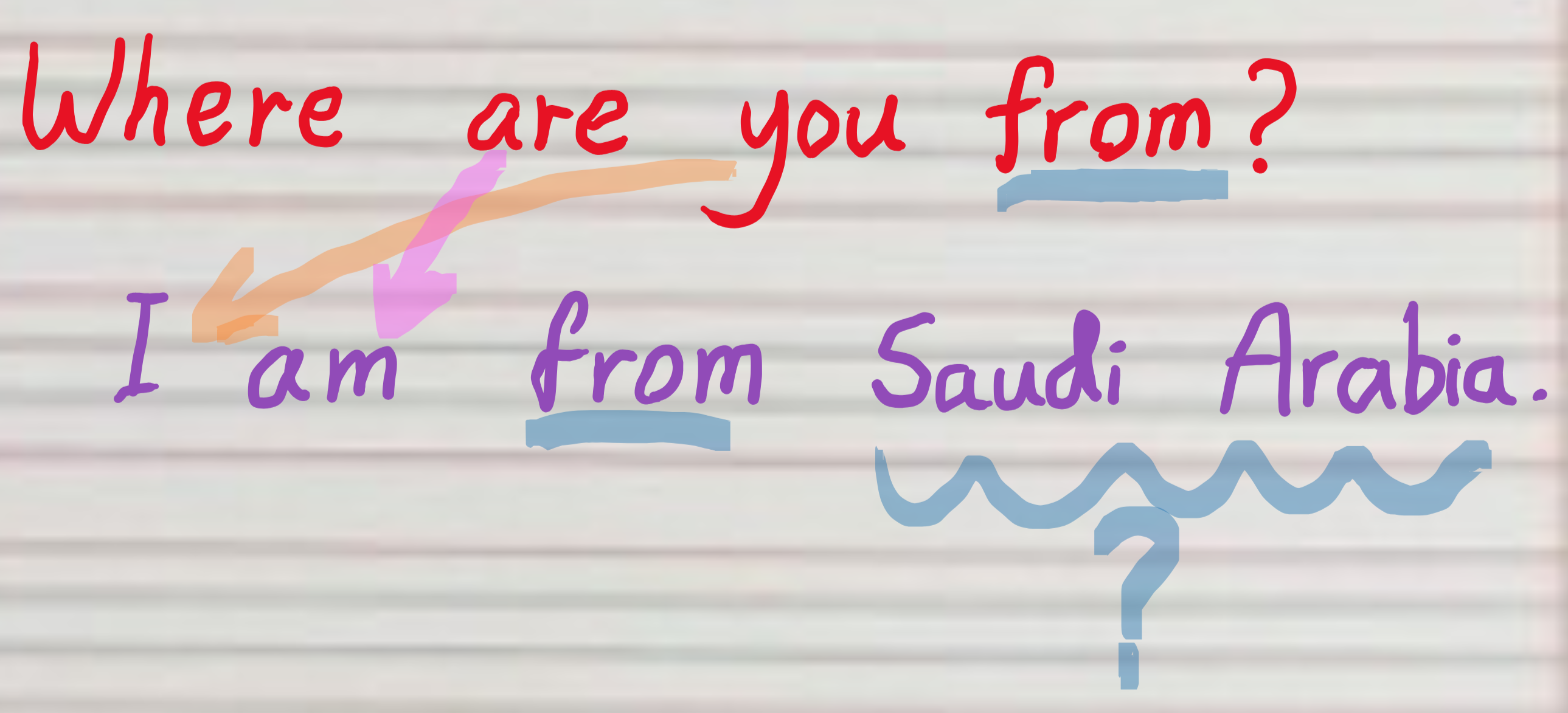 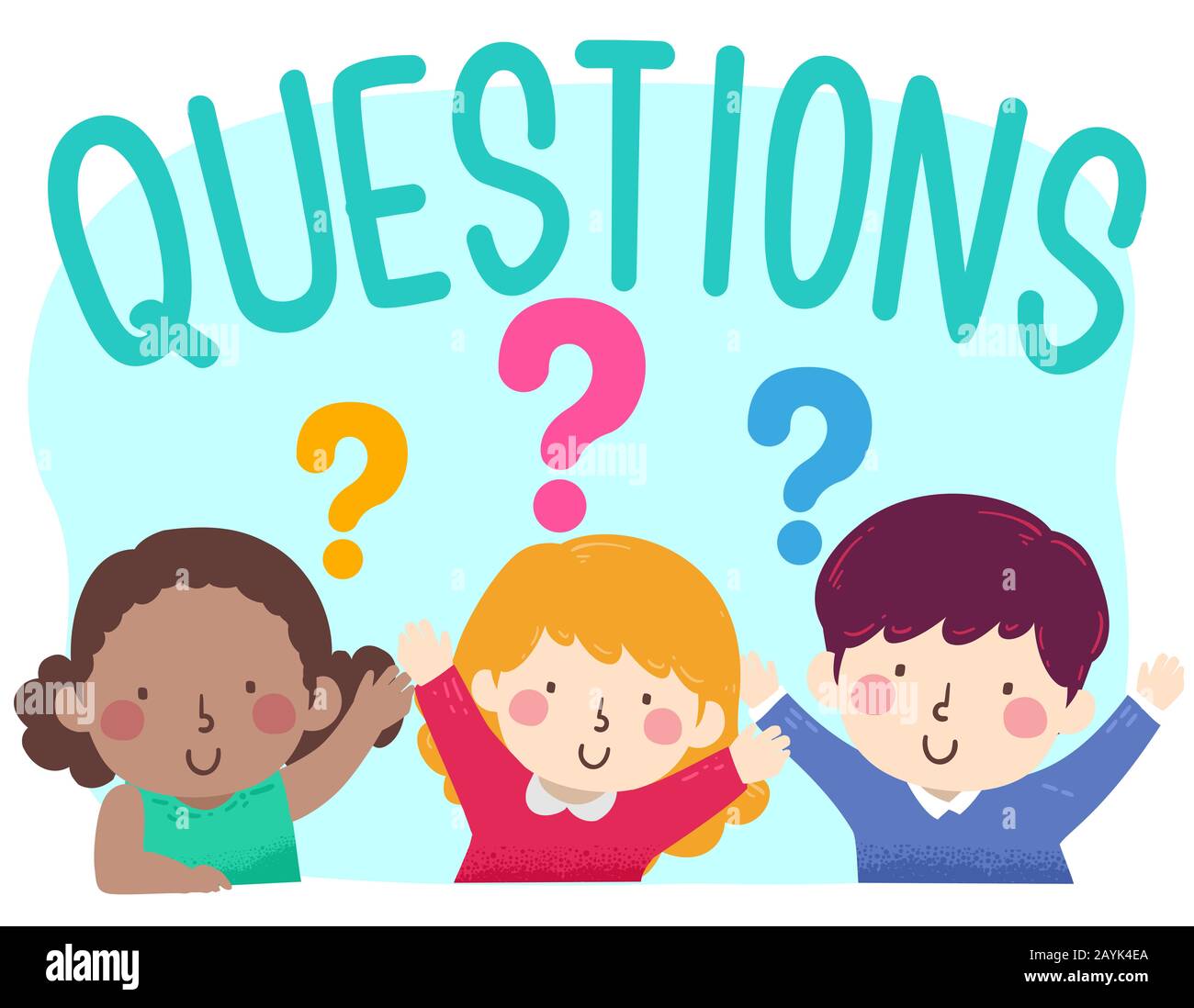 country
England
nationality
capital
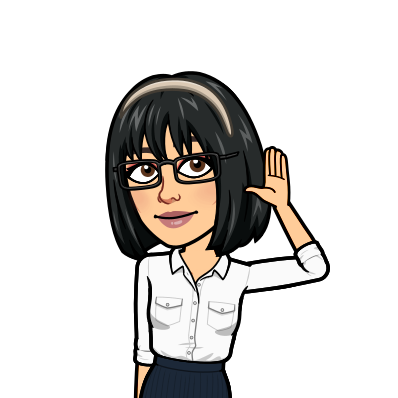 Correct the mistake
Haneen is from vacation
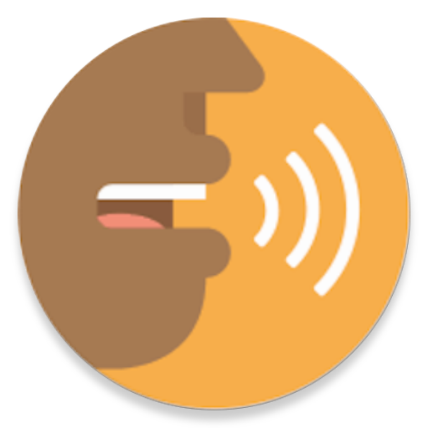 Page 29
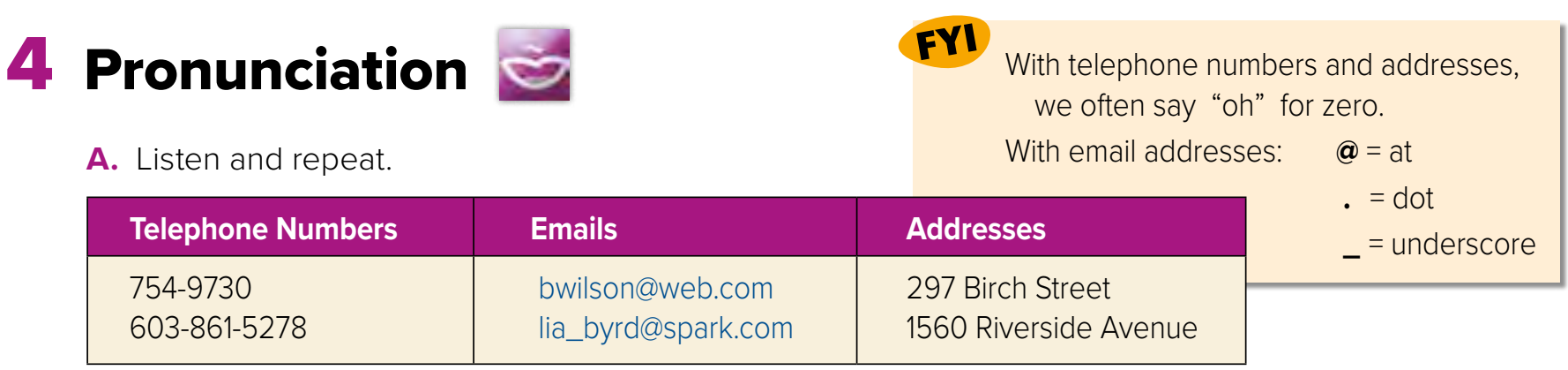 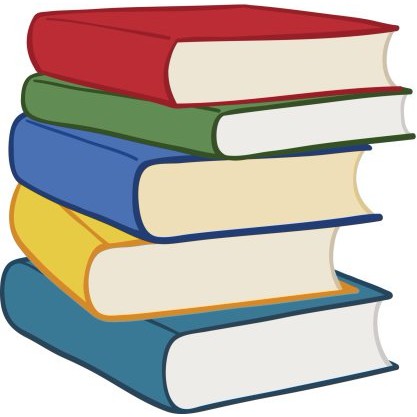 Warm up
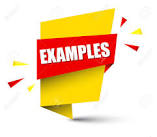 lesson
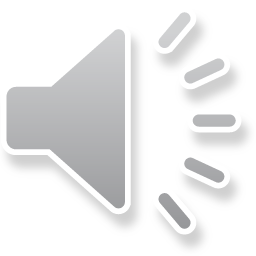 summative
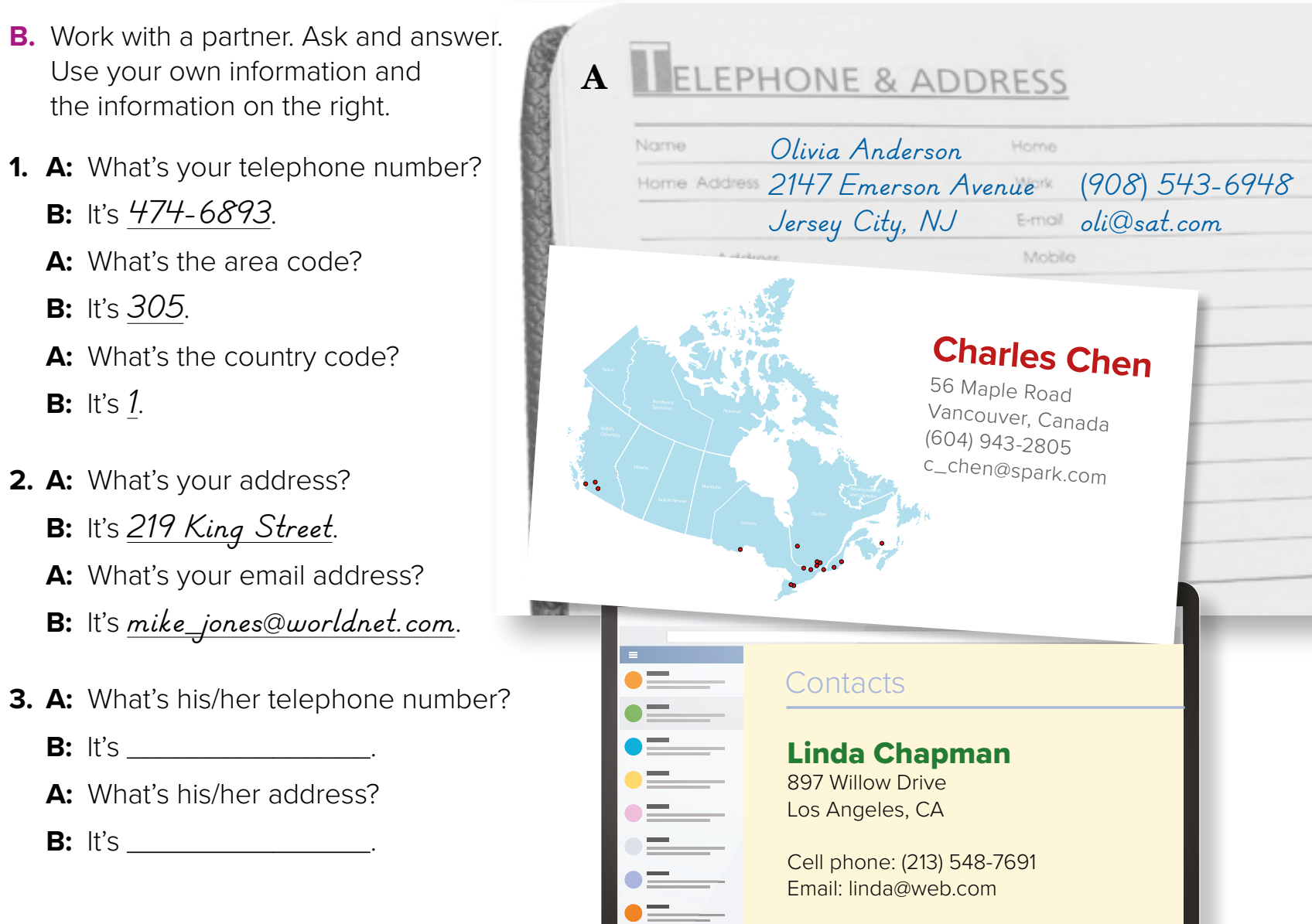 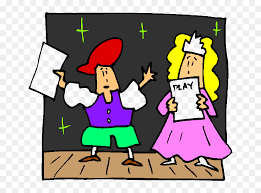 Role paly
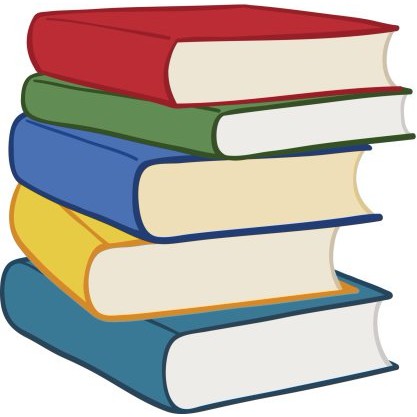 Warm up
lesson
summative
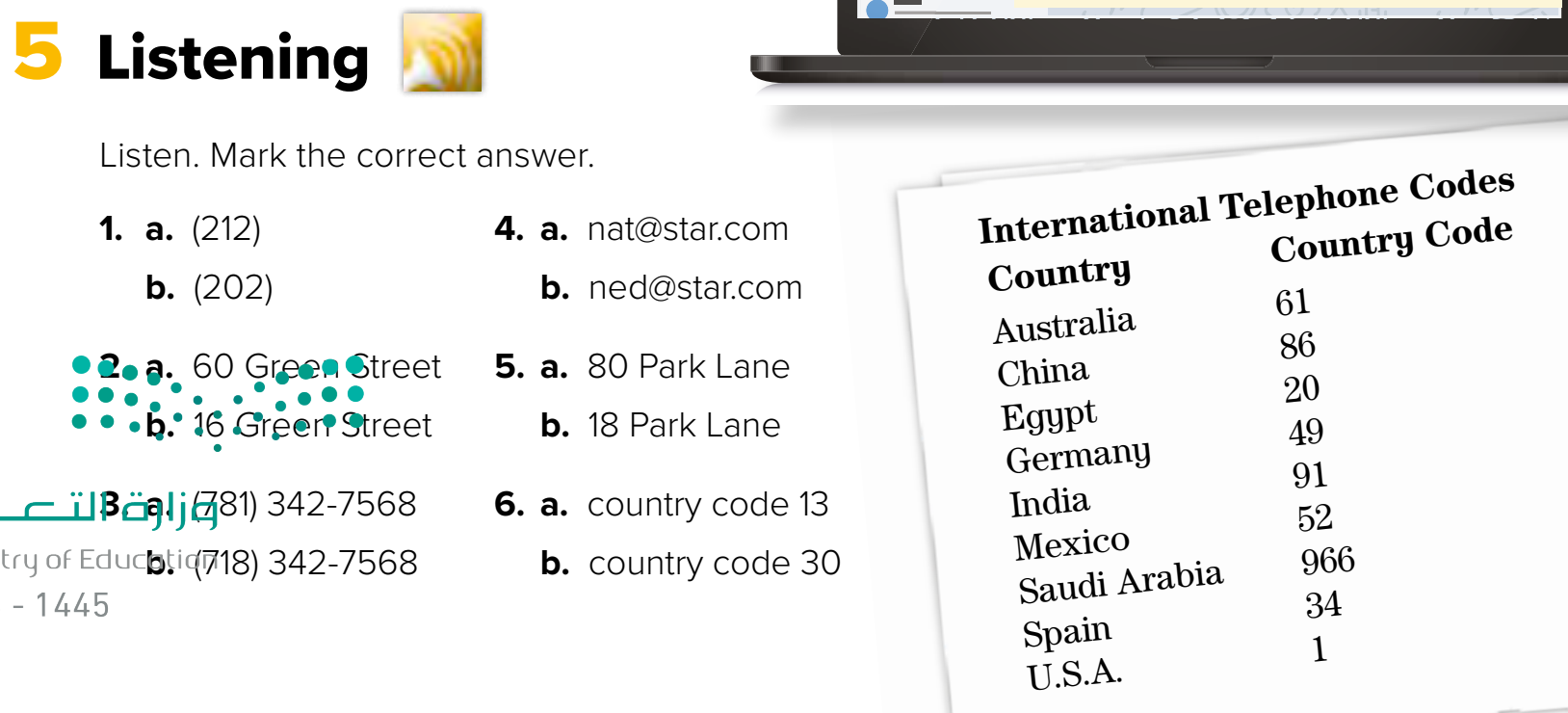 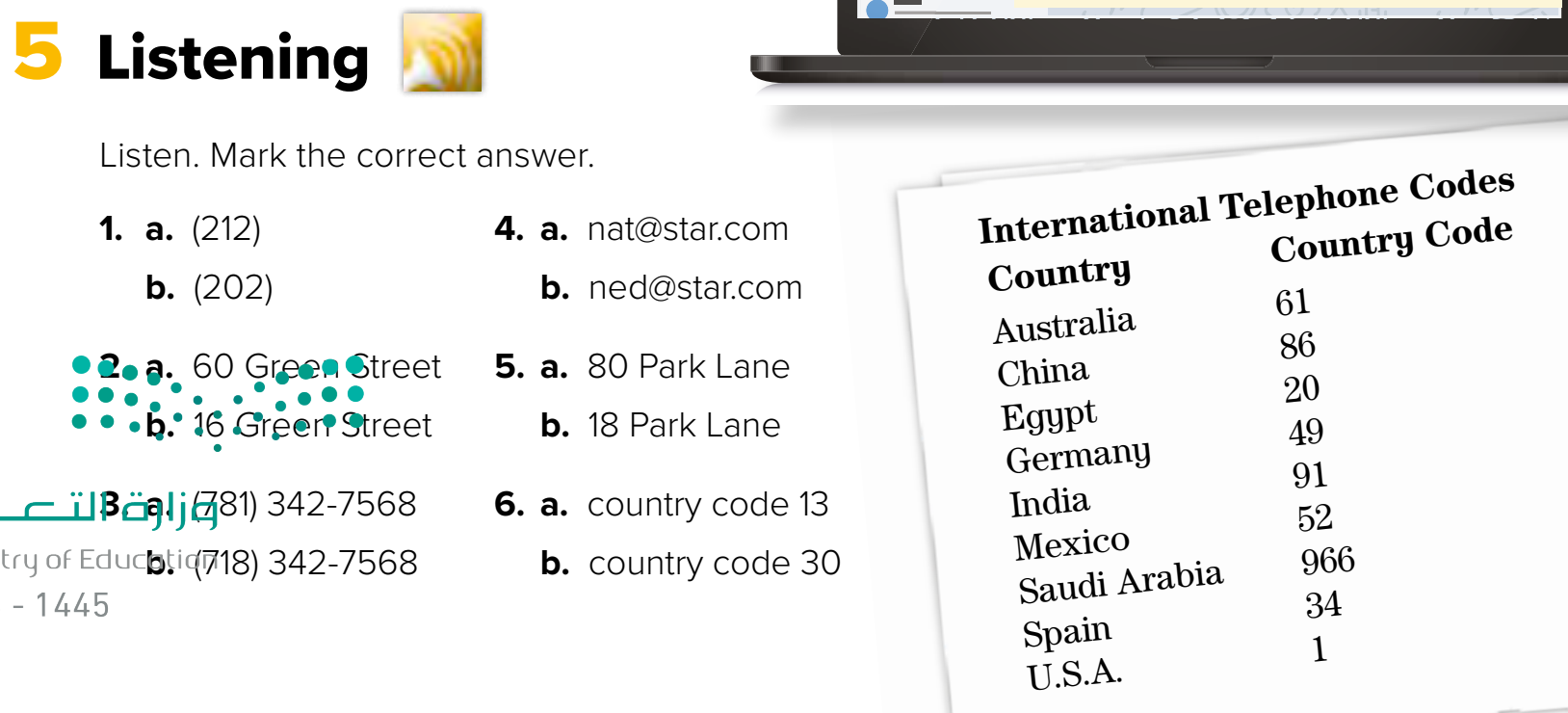 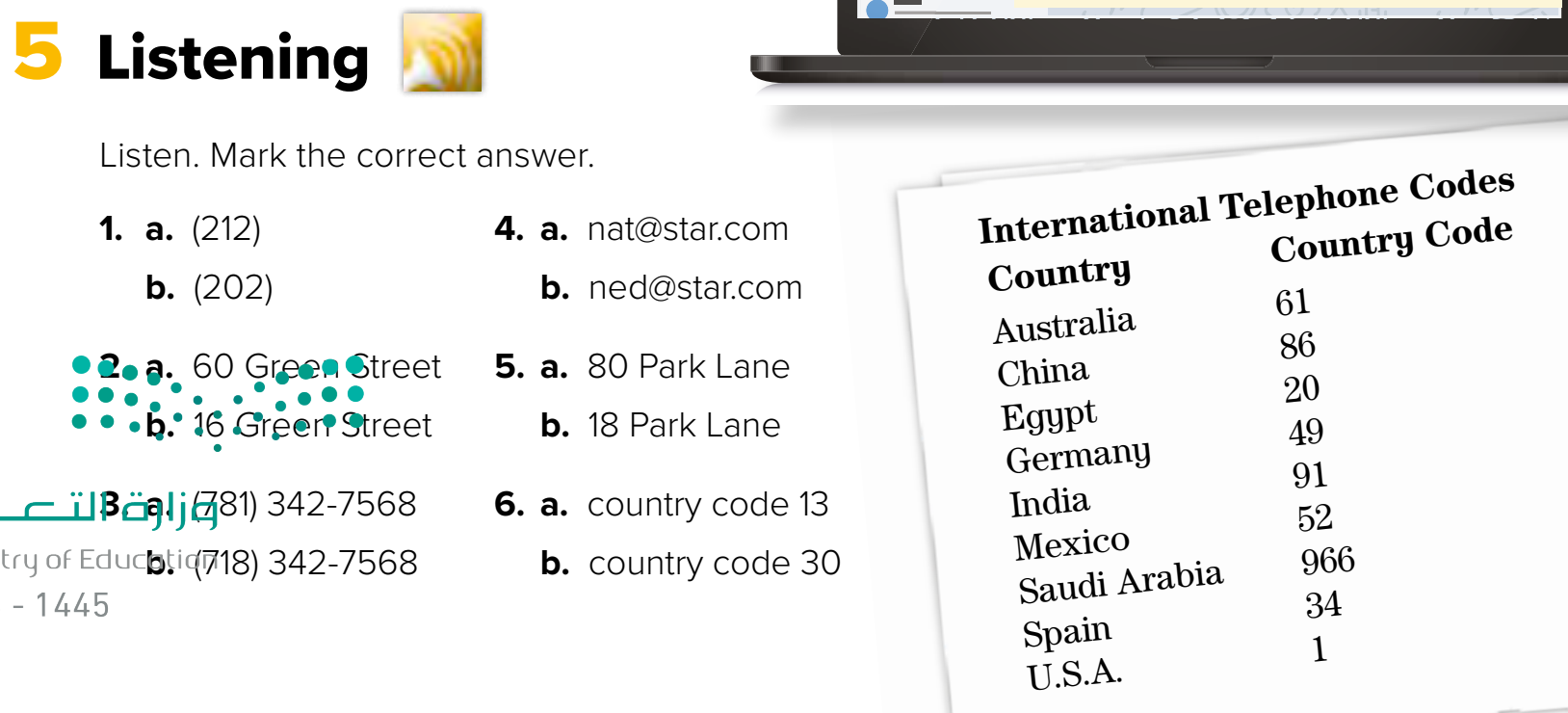 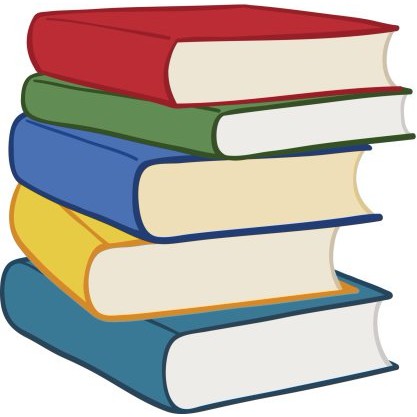 Warm up
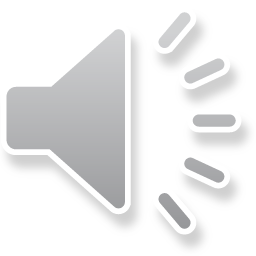 lesson
summative
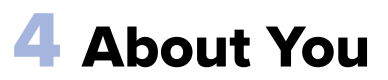 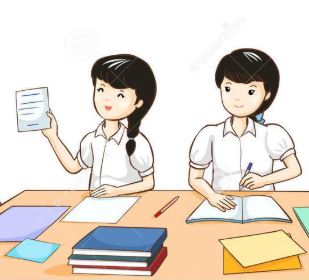 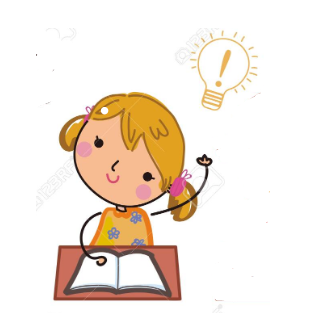 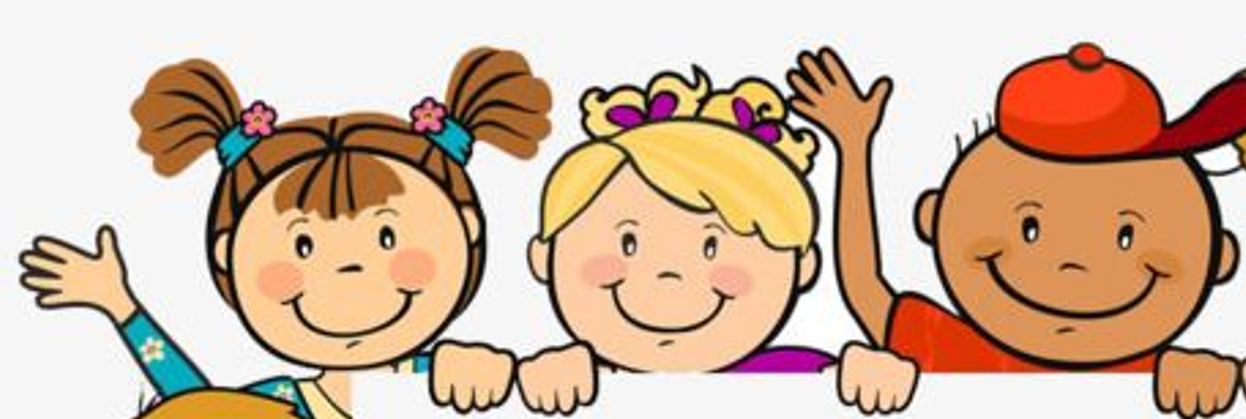 Think pair share
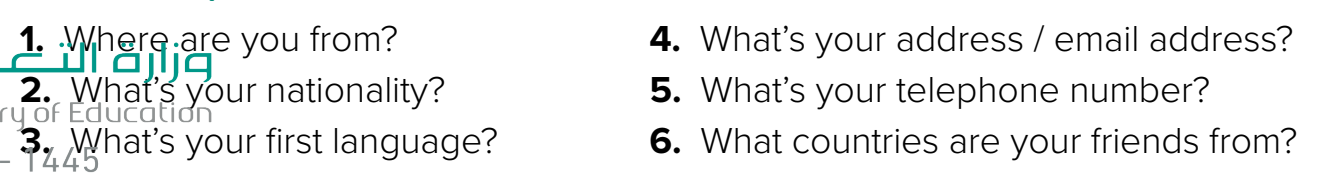 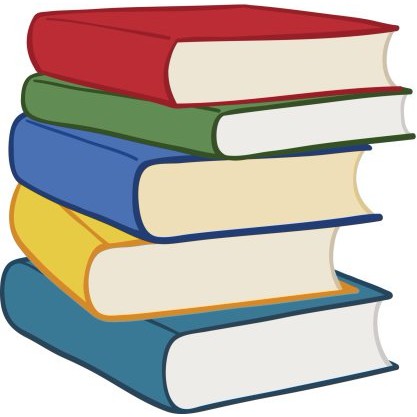 Warm up
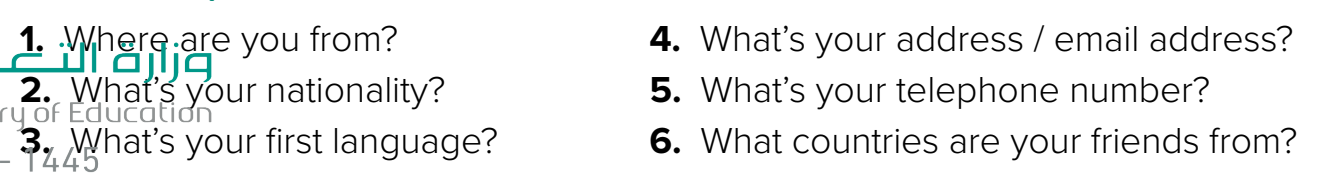 lesson
summative
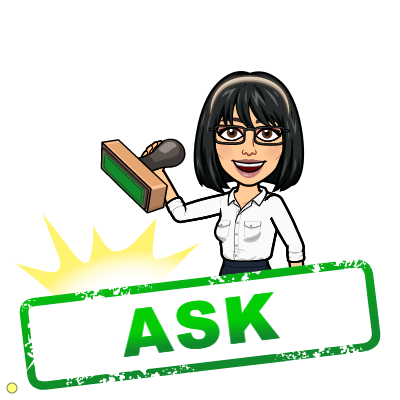 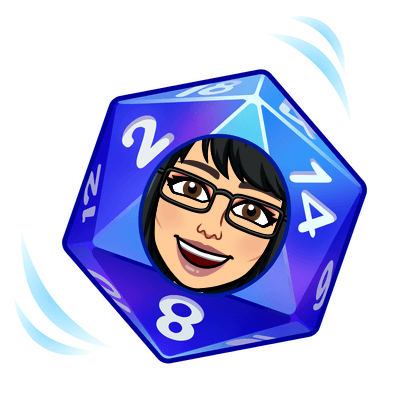 Lets play
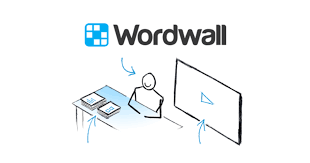 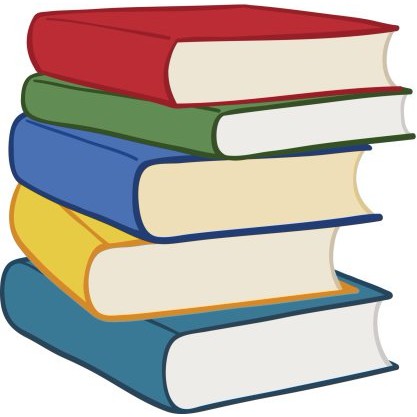 Warm up
lesson
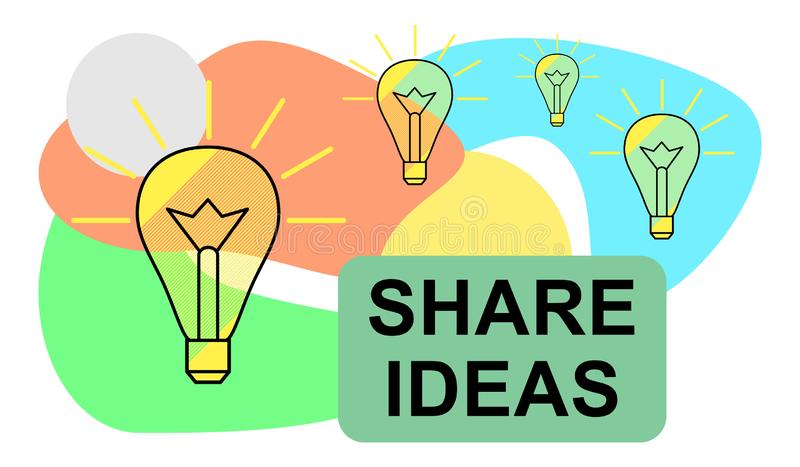 summative
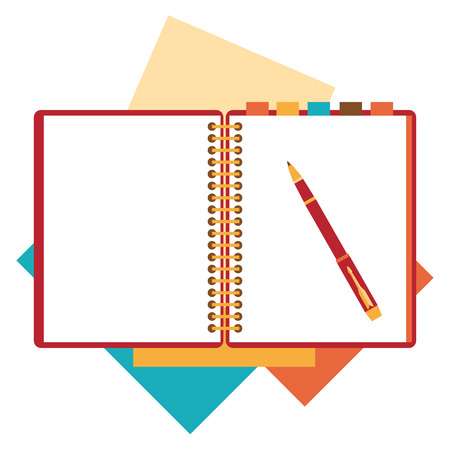 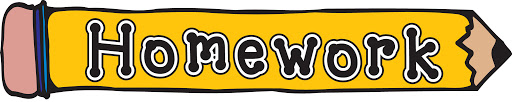 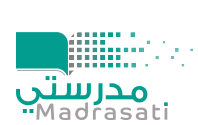 page 201 Ex(E)
for practice grammar
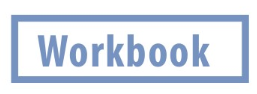 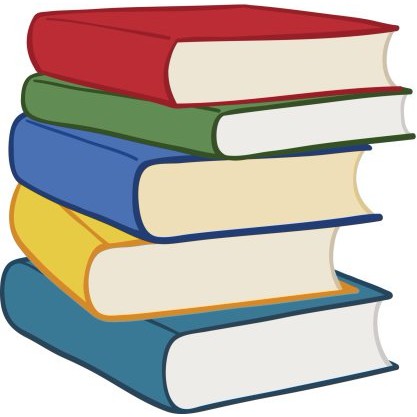 Warm up
lesson
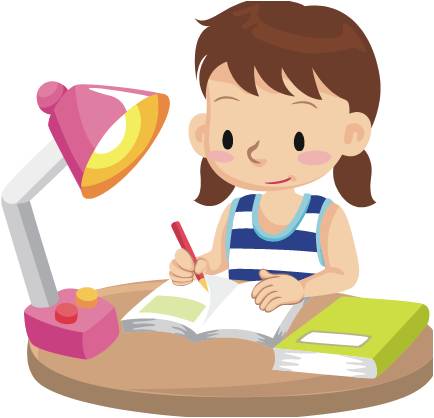 summative
p.201
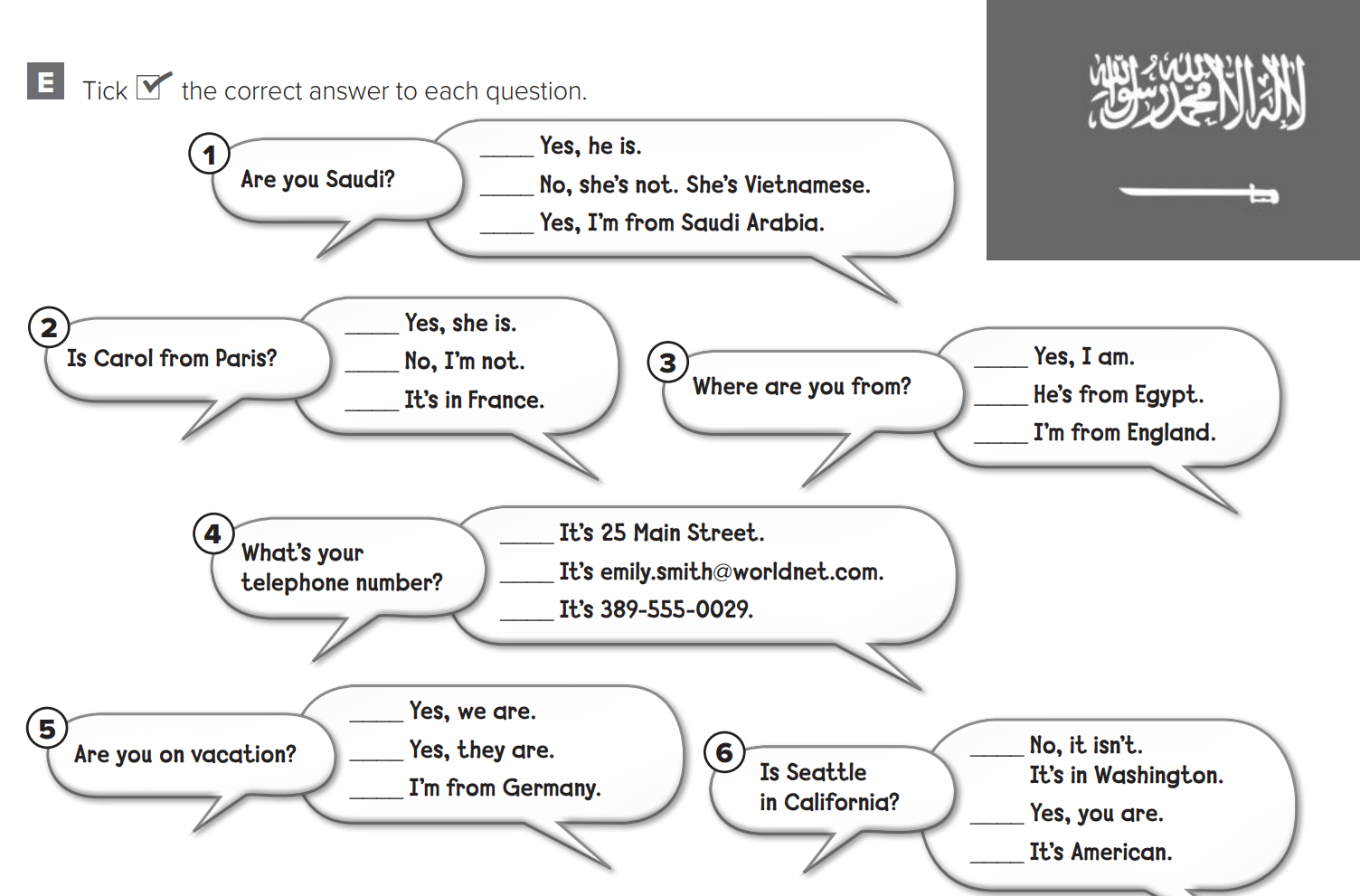 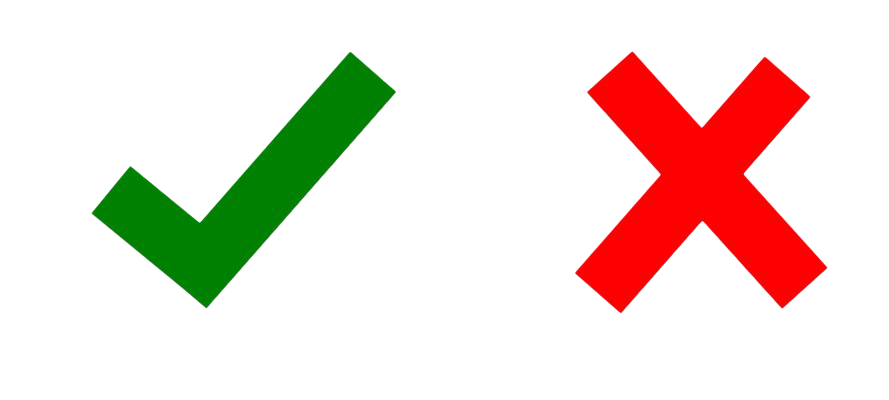 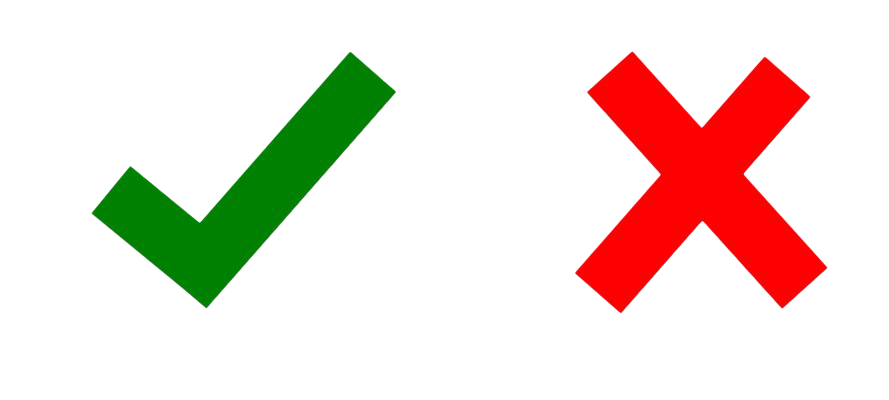 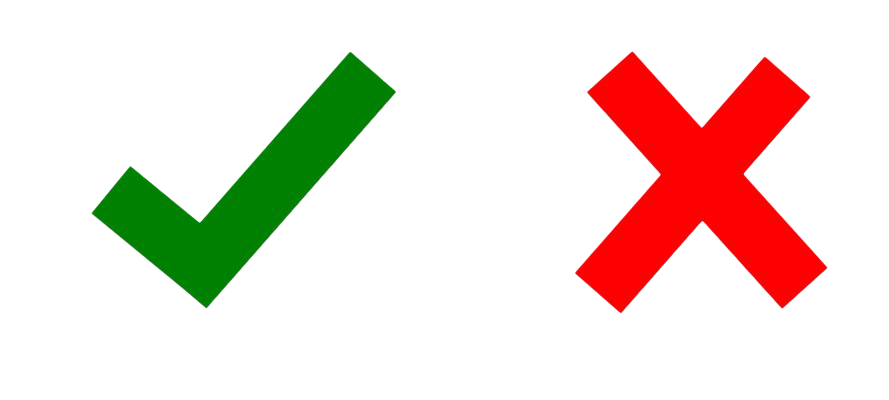 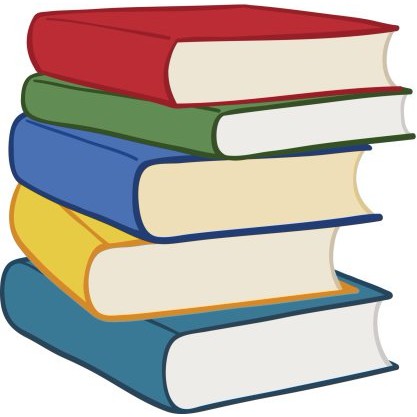 Warm up
lesson
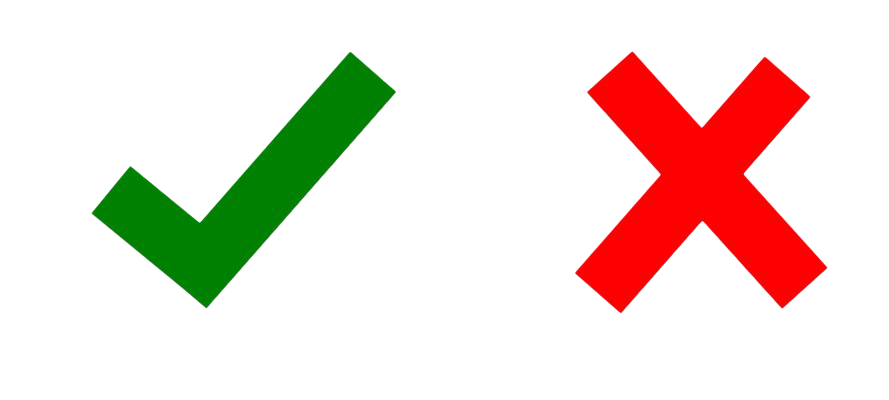 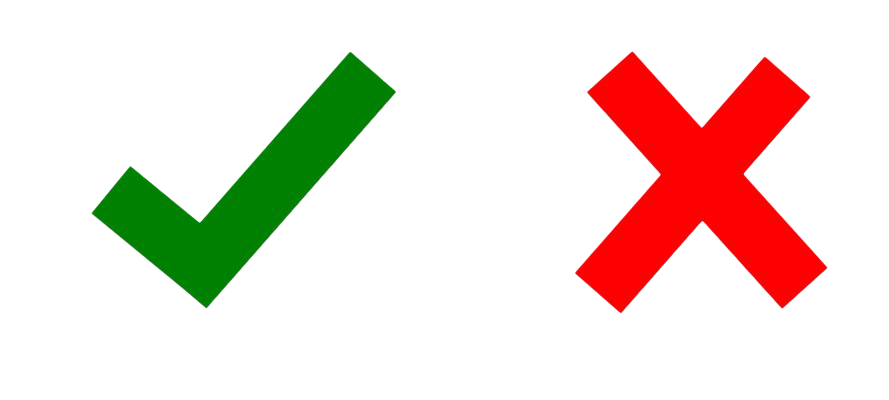 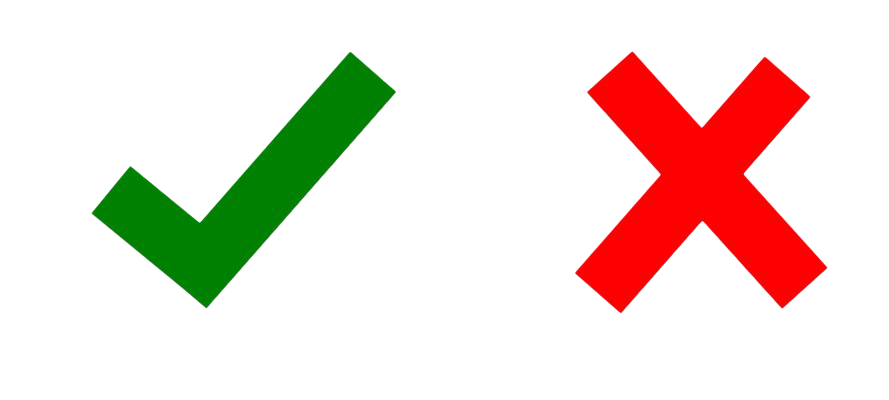 summative